Sein Zimmer, Ihr Zimmer
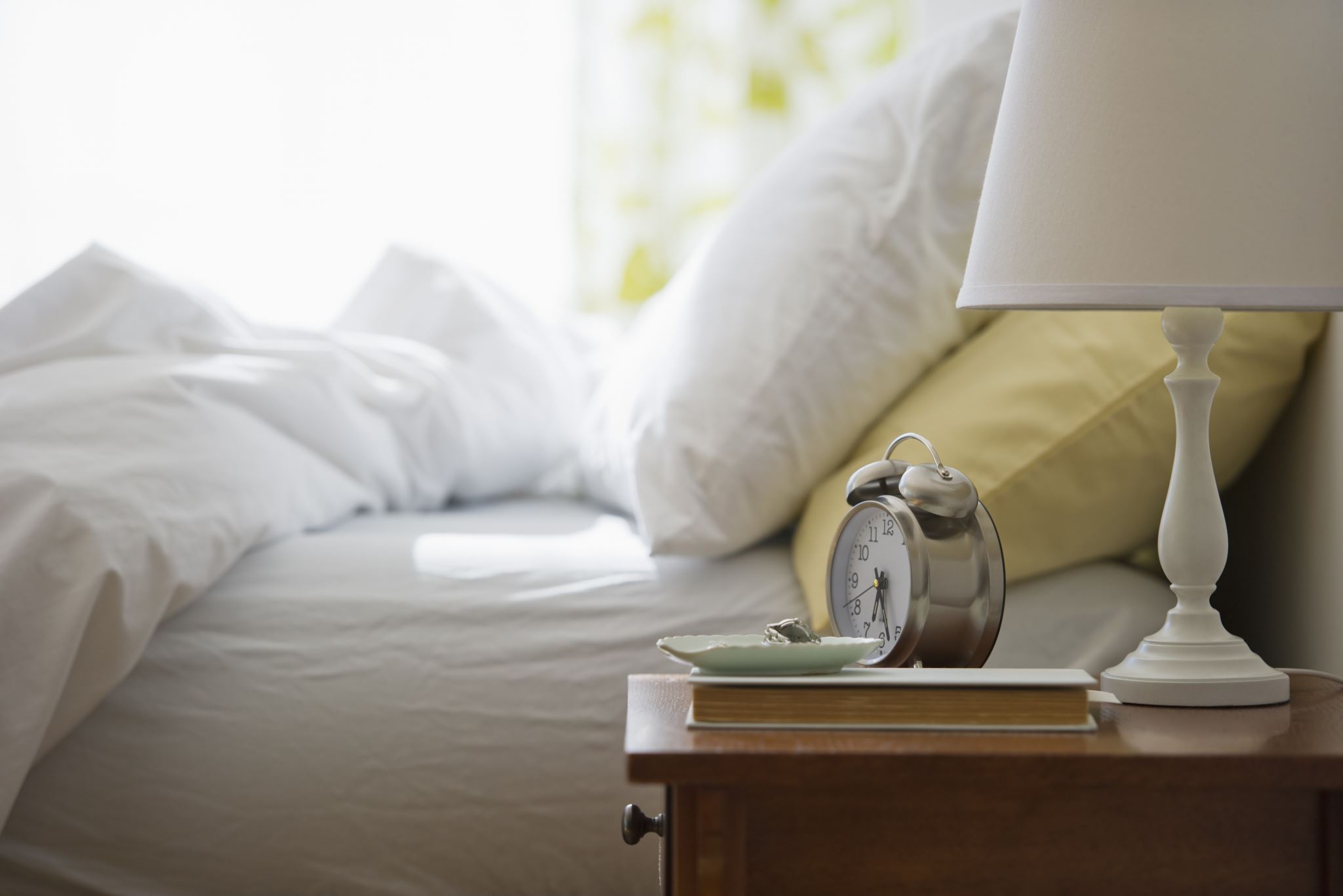 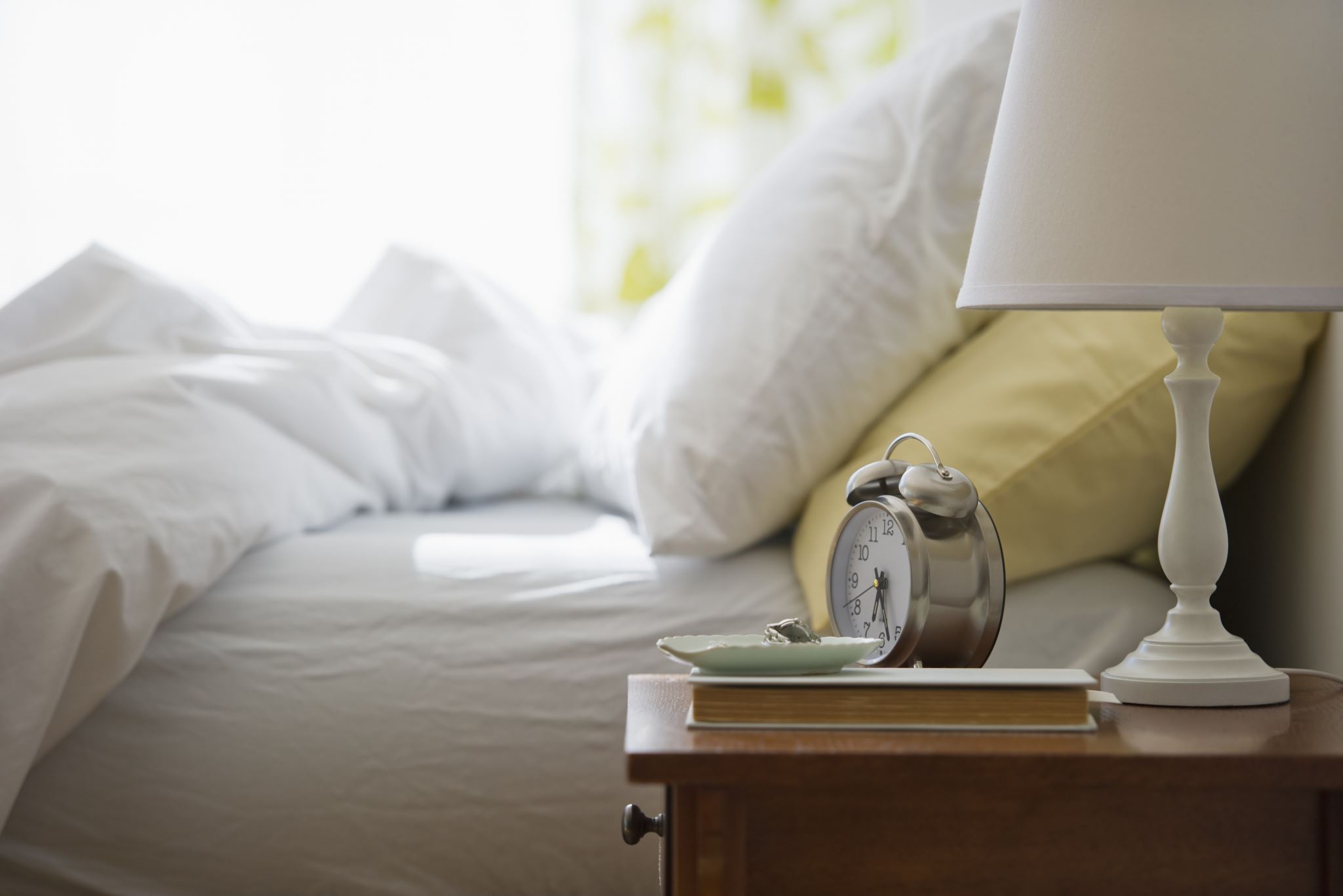 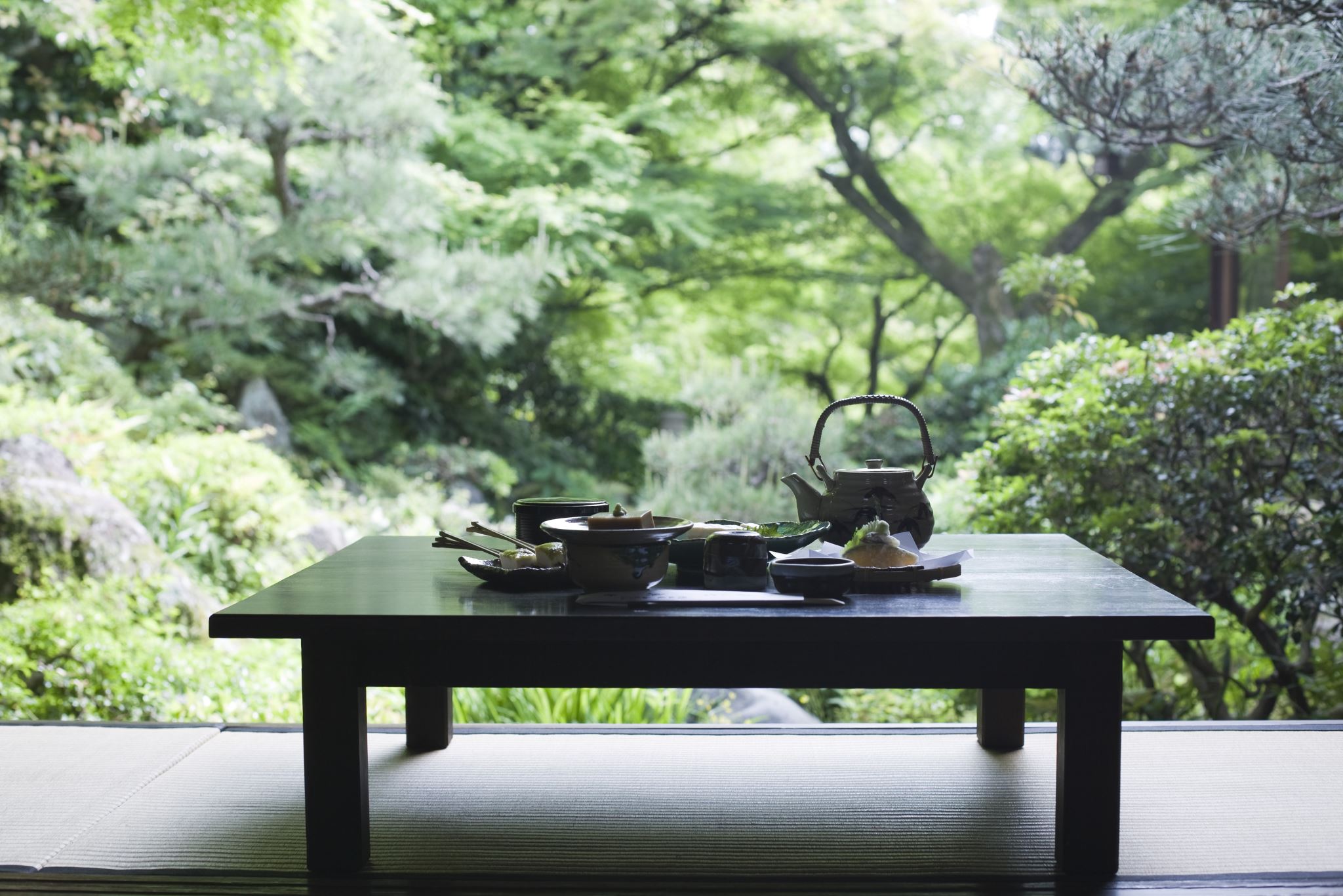 Der Tisch
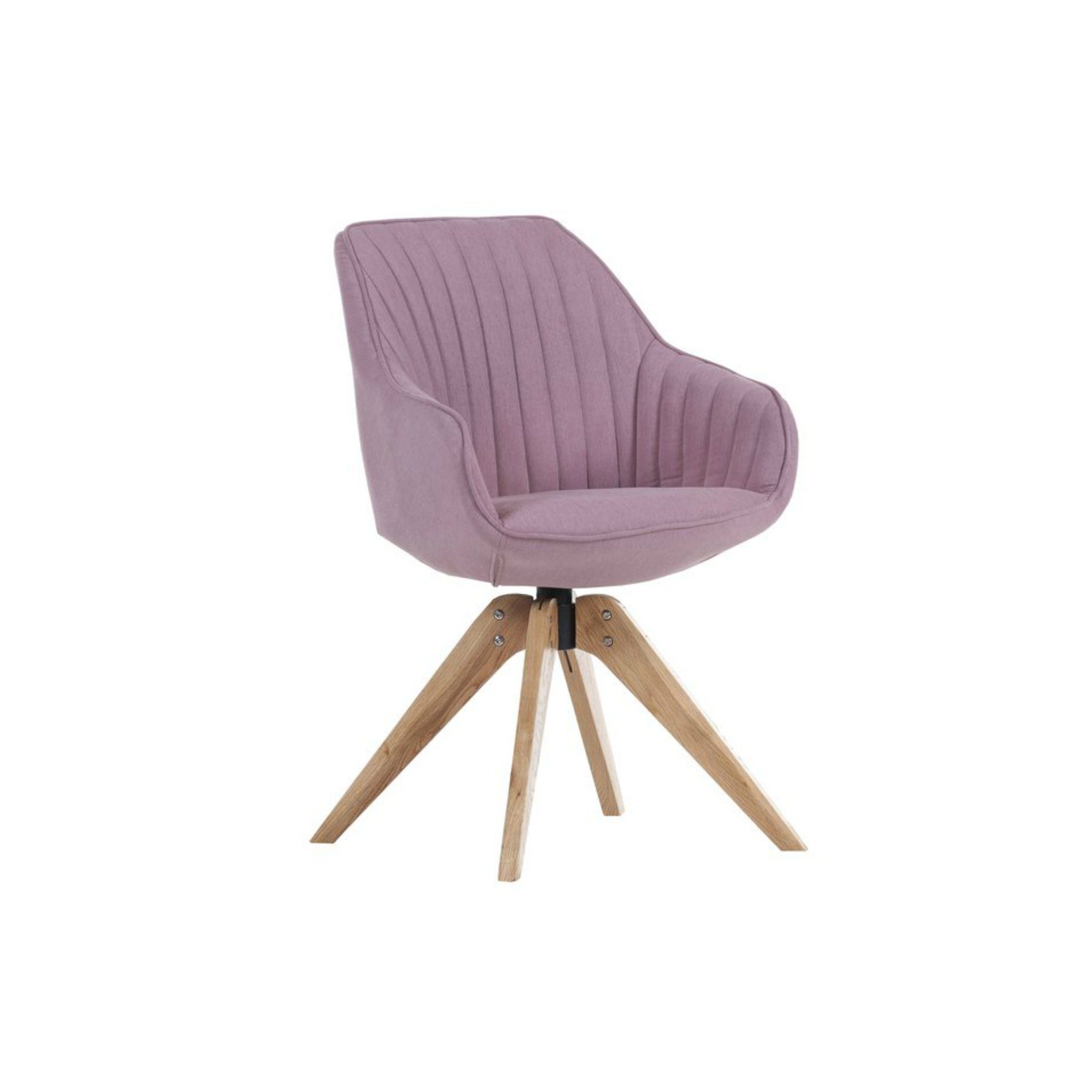 Der Stuhl
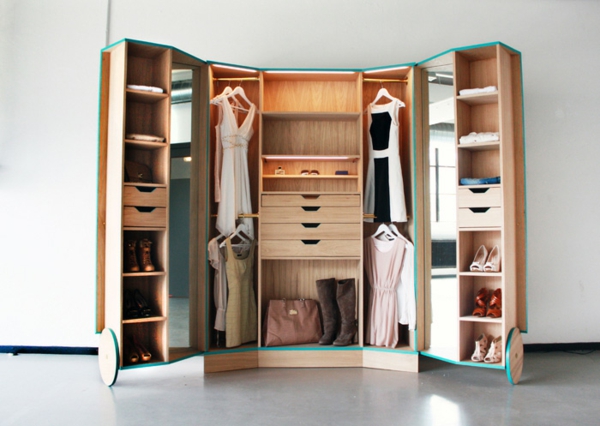 Der Schrank
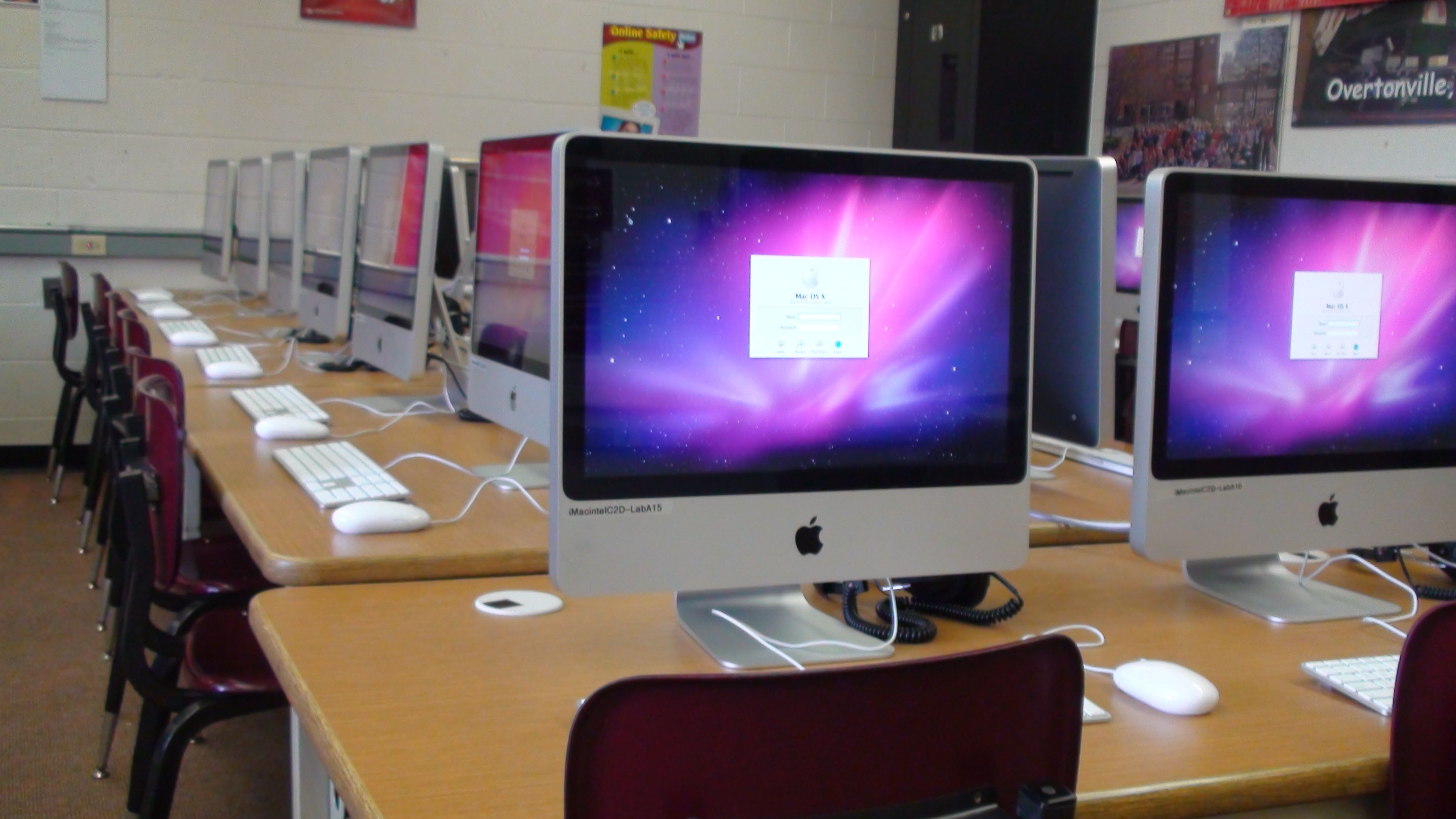 Der Computer